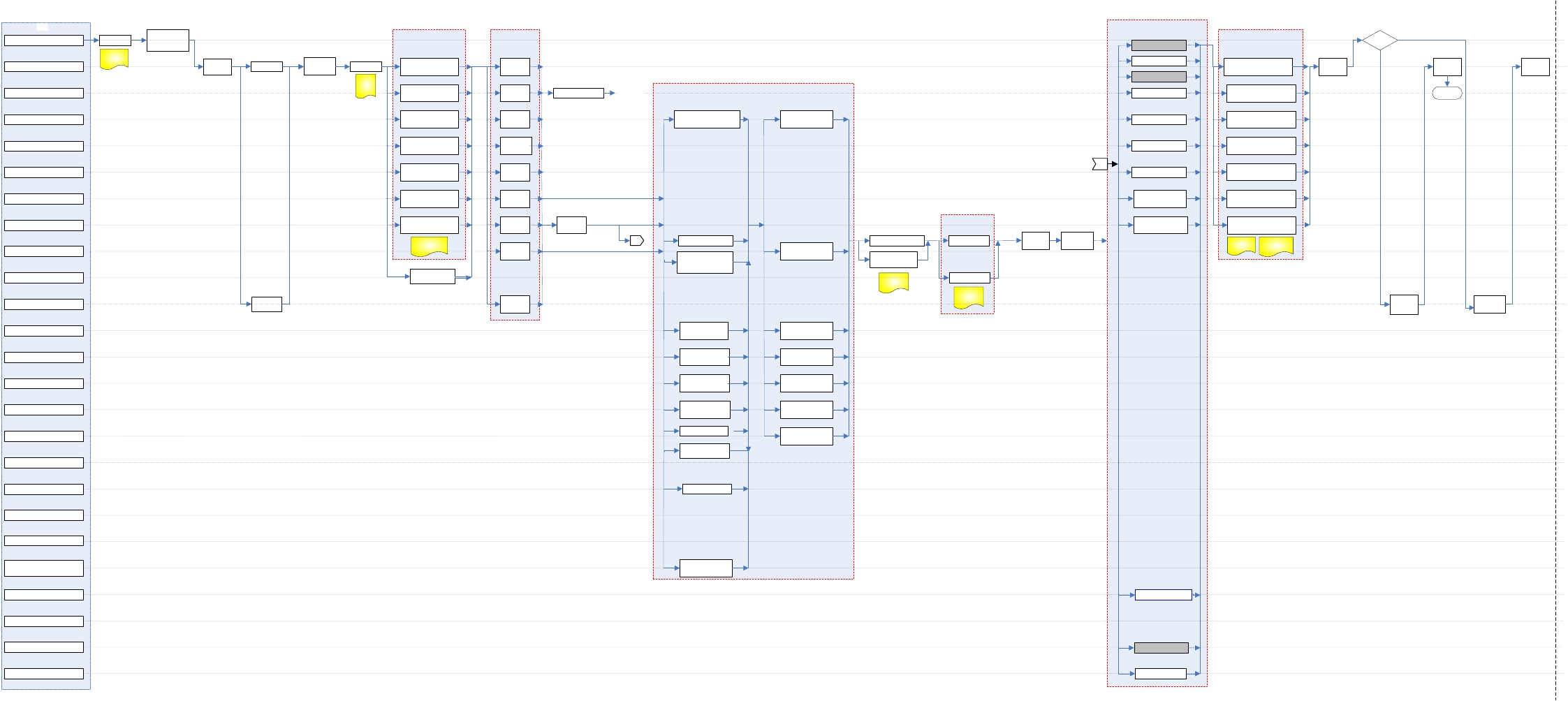 产品开发概念阶段操作流程图（V01）
角色
IPMT
IPMT-20
组建PDT核心组
	/确定必要的外
		围组成员
非技术概念开发
LPDT-70
	制定信息安全计划
IPMT-30
	概念决策
		评审
IPMT-10
	概念启动
制定概念阶段项目计划
	（WBS1/2/3/4级)
开始监控项目
	执行
制定业务计划和端到端
项目计划（WBS1/2)
YES
LPDT-80
		进行总体风险评估
LPDT-90
项目任务书
	模板
LPDT-30
创建和分发
	沟通计划
LPDT-50
	制定概念阶段项目计
	划（WBS1/2/3/4级）
LPDT-60
	开始监控
	项目执行
LPDT-120
	项目经验
	教训总结
LPDT-120
	项目经验
	教训总结
LPDT-100
	组织制定业务计划和端到
		端项目计划（WBS1/2)
LPDT-110
		与IPMT
	充分沟通
NO
LPDT-10
接受项目
	任务书
LPDT-20
	团队培训
LPDT-40
	项目开工会
PDT经理（LPDT）
制定对外合作策略
FPDT-40
实施初步的财务评估
阶段开
工对照
检查表
FPDT-10
	制定概念阶段项目计
	划（WBS1/2/3/4级）
FPDT-20
	开始监控
	财务活动
FPDT-50
	参与制定业务计划和端到
		端项目计划（WBS1/2)
FPDT-30
	设定产品目标成本
技术概念开发
PDT财务代表（FPDT）
结束
TO FPDT-40
RDPDT-10
	制定概念阶段项目计
	划（WBS1/2/3/4级）
TSPDT-10
	制定概念阶段项目计
	划（WBS1/2/3/4级）
MNFPDT-10
	制定概念阶段项目计
	划（WBS1/2/3/4级）
RDPDT-20
		开始监控
		研发活动
TSPDT-20
	开始监控客
	户服务活动
MNFPDT-20
		开始监控
		制造活动
RDPDT-30
		参与 知识产权/智力资产
	分析和评估技术可选方案
RDPDT-40
	产生和评估产品包
		概念并选择概念
RDPDT-60
	参与制定业务计划和端到
		端项目计划（WBS1/2)
TSPDT-40
	参与制定业务计划和端到
		端项目计划（WBS1/2)
MNFPDT-40
	参与制定业务计划和端到
		端项目计划（WBS1/2)
RDPDT-50
	准备开发和验证计划

TSPDT-30
		制定客户服务策略

	MNFPDT-30
			制定制造策略
PDT开发代表（RDPDT）


	PDT客服代表（TSPDT）


PDT制造代表（MNFPDT）
NT
PROPDT-10
PROPDT-20
PROPDT-40
PROPDT-50
制定概念阶段项目计
划（WBS1/2/3/4级）
开始监控
采购活动
制定初始的供应商
选择&物料供应计划
参与制定业务计划和端到
	端项目计划（WBS1/2)
PDT采购代表（PROPDT）
MKTPDT-10
MKTPDT-20
MKTPDT-30
MKTPDT-60
MKTPDT-50
技术评审1
SE-70
		技术评审1
进行销售预测并
	制定初始的市场计划
RDPDT-50
制定概念阶段项目计
划（WBS1/2/3/4级）
		概念阶段
	WBS3/4级计划
			模板
开始监控
	市场活动
SE-10
	参与监控
	研发活动
验证客户
需求规格
参与制定业务计划和端到
	端项目计划（WBS1/2)
业务计划            端到端WBS1/2
		模板                      计划模板
PDT市场代表（MKTPDT）


	系统工程师（SE）
SE-80
	产品包需
	求基线化
SE-100
	监控和管理
		需求更改
SE-20
	定义RAS及其他需求
SE-30
		进行知识产权/智力
SE-50
		制定标准策略
SE-60
	定义产品包需求
SE-40
	产生和评估产品包
		概念并选择概念
NT
资产分析和评估技术
	可选方案
和产品概念

	产品包需求
		模板
PQA-10
	组织制定产品质
		量目标和计划
PQA-20
	组织技术评审1
PQA
POP-30
	关闭项目
	数据库和
		环境
技术评审一
操作指导书
POP-20
	协助监控
	项目执行
POP-40
	更新项目数
	据库和环境
POP-10
	准备项目
		环境
项目操作员（POP）
EE-10
EE-20
探索可选概念和提
			供技术可选方案
SWE-10
	探索可选概念和提
			供技术可选方案
ME-10
	探索可选概念和提
			供技术可选方案
IDE-10
		探索可选概念和提
				供技术可选方案
TE-10
	定义可测试性需求
TE-20
产生和评估产品包
		概念并选择概念
SWE-20
	产生和评估产品包
		概念并选择概念
ME-20
	产生和评估产品包
		概念并选择概念
IDE-20
	产生和评估产品包
		概念并选择概念
TE-30
	产生和评估产品包
		概念并选择概念
硬件工程师  (EE)


软件工程师  (SWE)


		结构工程师(ME)


	工业设计师(IDE)


			测试工程师(TE)
探索可选概念和提
		供技术可选方案
资料开发工程师(TD)

		TSS-10
客户服务工程师  (TSS)
定义可服务性需求
制造操作人员  (MOPS)


制造-试制工程师  (PP)

		AME-10
制造-高级制造工程师
	(AME)
定义可制造性/可测
	试性需求
PRO-10
采购人员  (PRO)
启动供应商认证流程
营销工程师  (MKTE)

	FF-10
订单履行人员  (FF)


	销售专员  (S)
制定订单履行策略

S-10
支持制定销售预测
第1页，共5页。
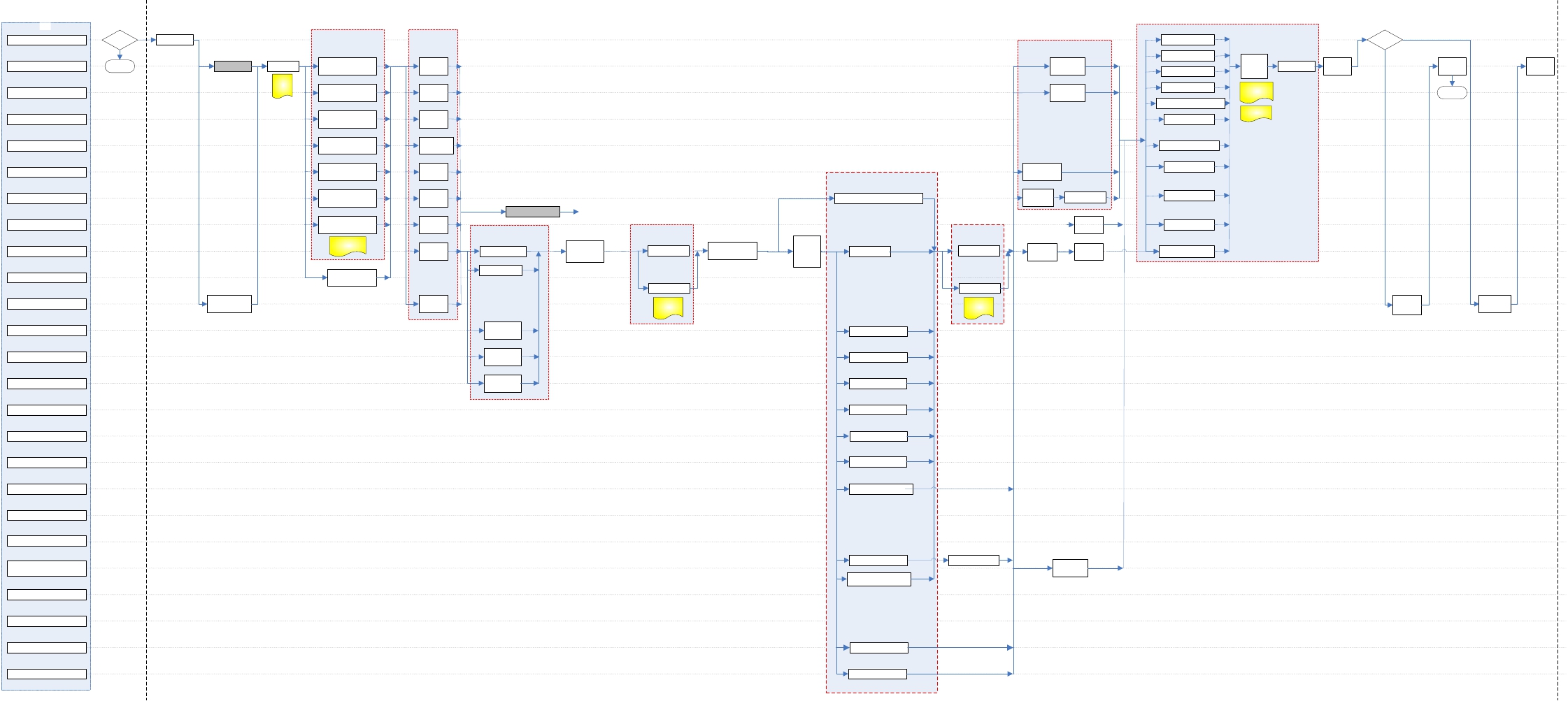 产品开发计划阶段阶段操作流程图（V01）
IPMT-30
	概念决策     YES
		评审
	NO
		结束
角色
		IPMT


PDT经理（LPDT）
制定项目计划
优化业务计划
开发合同
LPDT-220
	拟制合同书
IPMT-50
	计划决策
		评审
			NO
IPMT-40
	增扩PDT
LPDT-180
	优化信息安全计划
LPDT-190
	制定对外合作计划
LPDT-200
	优化总体风险评估
开始监控项目
			执行
	LPDT-160
		开始监控
		项目执行
制定计划阶段项目计划
				（WBS3/4级)
	LPDT-150
		制定计划阶段项目计
			划（WBS3/4级)
YES
做出提前采购决定
	LPDT-170
		做出提前采
			购决定
LPDT-210
	优化业务
	计划和项
		目计划
LPDT-230
		与IPMT
	充分沟通
LPDT-240
	项目经验
	教训总结
LPDT-240
	项目经验
	教训总结
LPDT-130
	团队培训
LPDT-140
项目开工会
阶段开
工对照
检查表
FPDT-60
	制定计划阶段项目计
		划（WBS3/4级)
FPDT-70
	开始监控
	财务活动
FPDT-90
		优化财务评估
FPDT-100
FPDT-80
	参与提前采
		购决定
端到端WBS3/4
	级计划模板
PDT财务代表（FPDT）
结束
编制优化的财务分析报告
	RDPDT-90
			优化开发项目计划

TSPDT-70
优化客户服务项目计划

		MNFPDT-80
RDPDT-70
	制定计划阶段项目计
		划（WBS3/4级)
TSPDT-50
	制定计划阶段项目计
		划（WBS3/4级)
MNFPDT-50
RDPDT-80
		开始监控
		研发活动
TSPDT-60
	开始监控客
	户服务活动
MNFPDT-60
业务计划
	模板
PDT开发代表（RDPDT）


PDT客服代表（TSPDT）
MNFPDT-70
优化制造项目计划
制定计划阶段项目计
	划（WBS3/4级)
开始监控
制造活动
组织做出提前
采购决定活动
PDT制造代表（MNFPDT）
概要设计
概要设计和制定端到端计划
PROPDT-60
PROPDT-70
PROPDT-100
PROPDT-90
PROPDT-110
PROPDT-120
参与提前
采购决定
制定计划阶段项目计
	划（WBS3/4级)
开始监控
采购活动
优化采购项目计划
PDT采购代表（PROPDT）
执行提前采购
更新供应商选择&物料供应计划
MKTPDT-90
制定发布策略

		需求分解与分配
SE-130
	需求分解与分配
SE-140
MKTPDT-100


	SE-150
系统设计和产
	品规格定义
MKTPDT-70
	制定计划阶段项目计
		划（WBS3/4级)
				计划阶段
			WBS3/4级计划
					模板
MKTPDT-80
	开始监控
	市场活动
SE-120
	参与监控
	研发活动
MKTPDT-100
		更新市场
			计划
	SE-270
		监控配置
			管理
MKTPDT-110
	优化市场项目计划

		SE-280
制定标准顺从计划
PDT市场代表（MKTPDT）


	系统工程师（SE）
技术评审2
SE-170
		技术评审2
技术评审3
SE-250
		技术评审3
SE-200
	开始监控
	设计规格
		更改
SE-180
	产品规格基线化
SE-260
概要设计
	基线化
SE-220
	知识产权分析
PQA-30
组织优化产品质量
	目标和计划
分解目标成本
PQA
PQA-40
PQA-50
组织技术评审2
组织技术评审3
POP-50
POP-60
POP-70
POP-80
关闭项目
数据库和
	环境
增加扩展组成员
并修改项目文档
协助监控
项目执行
更新项目数
据库和环境
项目操作员（POP）
技术评审一
操作指导书
技术评审一
操作指导书
EE-30
	硬件需求分
		解与分配
SWE-30
	软件需求分
		解与分配
ME-30
	结构需求分
		解与分配
EE-40
				硬件和电缆概要设计

	SWE-50
						软件概要设计

	ME-40
			结构和线缆概要设计

IDE-30
					工业设计概要设计

	TE-40
				制定测试及验证计划

TD-10
					制定资料开发计划

TSS-20
			制定客户服务/支持计划
硬件工程师  (EE)


			软件工程师  (SWE)


					结构工程师(ME)


				工业设计师(IDE)


						测试工程师(TE)


		资料开发工程师(TD)


客户服务工程师  (TSS)


	制造操作人员  (MOPS)


制造-试制工程师  (PP)
AME-20
		制定制造计划
AME-30
	生产测试和工艺
AME-50
	整合物料需求计划
AME-60
	参与做出提
	前采购决定
制造-高级制造工程师
	(AME)
总体方案设计
	采购人员  (PRO)


营销工程师  (MKTE)

		FF-20
订单履行人员  (FF)


	销售专员  (S)
制定订单履行计划

S-20
	销量承诺
第2页，共5页。
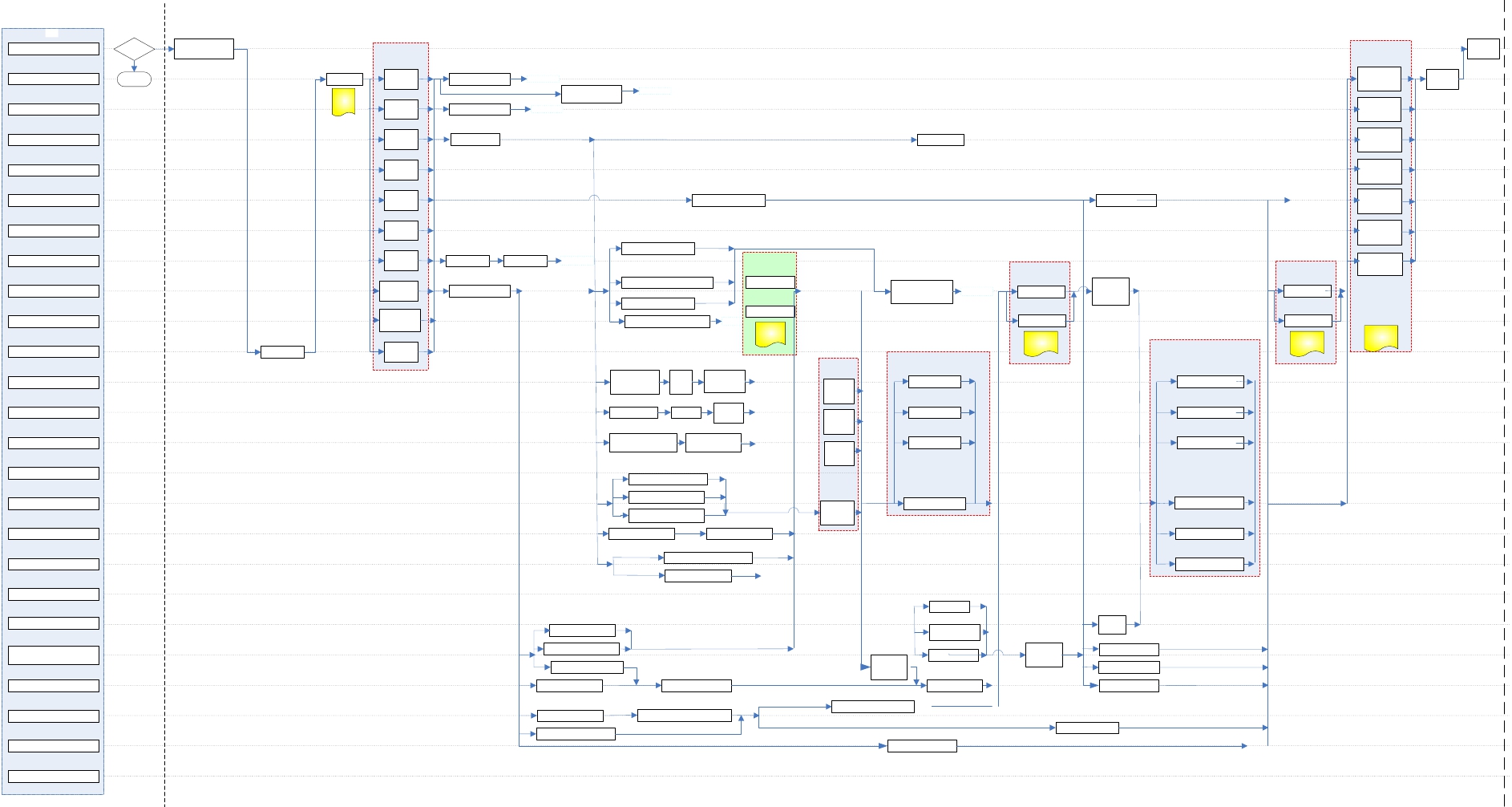 产品开发开发阶段阶段操作流程图（V01）
IPMT-50
角色
IPMT-70
IPMT-60
计划决策     YES
	评审
增扩PDT，进行产
	品开发全员任命
做出早期
销售决定
IPMT
执行项目监控
准备早期销售
LPDT-290
	准备早期销售
	决策评审材料
FPDT-130
	准备早期销售
	决策评审材料
NO
	结束
LPDT-260
	开始执行
	项目监控
FPDT-110
	开始执行
	项目监控
LPDT-300
		与IPMT
	充分沟通
LPDT-250
项目开工会
	阶段开
	工对照
	检查表
LPDT-270
		执行对外合作计划

	FPDT-120
			跟踪目标成本
PDT经理（LPDT）


PDT财务代表（FPDT）
GA


SE-410
LPDT-280
	监控执行信息安全
		计划
GA
RDPDT-125
	准备早期销售
	决策评审材料
RDPDT-100
	开始执行
	项目监控
RDPDT-110
	组建Build小组
RDPDT-120
	组织技术培训
PDT开发代表（RDPDT）
TSPDT-80
TSPDT-85
开始执行
项目监控
准备早期销售
决策评审材料
PDT客服代表（TSPDT）
MNFPDT-90
	开始执行
	项目监控
MNFPDT-110
	准备早期销售
	决策评审材料
MNFPDT-100
组织制造系统验证
MNFPDT-95
组织制造系统验证方案
PDT制造代表（MNFPDT）
PROPDT-130
PROPDT-135
开始执行
项目监控
准备早期销售
决策评审材料
PDT采购代表（PROPDT）
SE-320
监控配置管理及更改

SE-340
	企业标准、企业内控标准起草
SE-350
MKTPDT-120
		开始执行
		项目监控
SE-290
开始参与执
行项目监控
MKTPDT-150
	准备早期销售
	决策评审材料
MKTPDT-130                         MKTPDT-140


	SE-300
		执行标准顺从计划
技术评审4
SE-370
		技术评审4
PDT市场代表（MKTPDT）


	系统工程师（SE）
优化市场计划               制定发布计划
SE-390
技术评审4A
SE-390
		技术评审4
技术评审5
SE-410
		技术评审5
SE-400
	BOM发布
SE-380
	企业标准、企业内
		控标准定稿
SE-410
知识产权分析
SE-360
PQA-70
组织技术评审4
PQA-60
	开始监控产
PQA-80
PQA-90
品质量目标
		和计划
POP-100
	协助监控
	项目执行
PQA


项目操作员（POP）
组织技术评审4

	技术评审一
	操作指导书
组织技术评审5

	技术评审一
	操作指导书
产品数据准确性管理与齐套
SE-410
技术评审
一操作指
	导书
早期销售决
	策模板
POP-90
更新项目环境
进行SIT测试
（初始产品与性能样
进行SDV测试（功能
机）
集成测试
样机）
EE-60
EE-70
EE-80
硬件详细设计
		（包括原理图
		设计、电缆）
SWE-60
	软件详细设计
EE-100
		系统设计验证
			(SDV)

SWE-100
		系统设计验证
			(SDV)
EE-110
	系统集成测试(SIT)

SWE-110
	系统集成测试(SIT)
单板调试与
	单元测试
		SWE-80
			单元测试
EE-90
	参与集成
		测试
	SWE-90
	参与集成
PCB
	设计

SWE-70
		编码
硬件工程师  (EE)


软件工程师  (SWE)
测试
ME-65
参与集成
ME-50
	结构、包装与造型详
		细设计
ME-60
	结构、包装试制/
		试装/测试
ME-70
	系统设计验证
		(SDV)
ME-80
系统集成测试(SIT)
结构工程师(ME)
测试
TE-50
	测试设计与更新测试计划
工业设计师(IDE)
TE-60
		开发'TE'用测试工具
	TE-70
TE-100
	主导系统集成测试
		(SIT)
TE-90
	主导系统设计验证
		(SDV)
TE-80
	参与主导
测试工程师(TE)
软、硬件、结构设计审查
集成测试
TD-30
TD-40
TD-50
资料开发工程师(TD)


客户服务工程师  (TSS)
资料开发
资料翻译
TSS-30
	准备可安装性/可服务性测试
TSS-40
资料测试

TSS-50
	可安装性/可服务性测
			试
客户服务准备
TE-110
制造操作人员  (MOPS)
PP-10
试制准备
PP-20
AME-110
	开发生产装备和
		测试设备
生产初
	始产品
PP-30
制造-试制工程师  (PP)
AME-70
	设计制造工艺
AME-80
AME-130
AME-120
		开发制造工艺

PRO-40
	订购初始产品物
			料
生产用测试设备详细设计
		AME-90
				下达功能样机物料计划
PRO-20
			选择供应商
参与制造系统验证
AME-140
	参与制造系统验证
PRO-50
	订购试产产品物料
制造-高级制造工程师
		(AME)

	采购人员  (PRO)
下达试产产
品物料计划
AME-100
	下达初始产
	品物料计划
PRO-30
	订购功能样机物料
MKTE-60
制定并优化销售订单模板
MKTE-30
MKTE-50
营销工程师  (MKTE)


订单履行人员  (FF)
制定市场资料计划
MKTE-40
	确定BETA测试和ESP客户
准备发布/ 局部公开/定价/培训
MKTE-70
开发和审视市场资料
FF-30
	执行订单履行计划
销售专员  (S)
第3页，共5页。
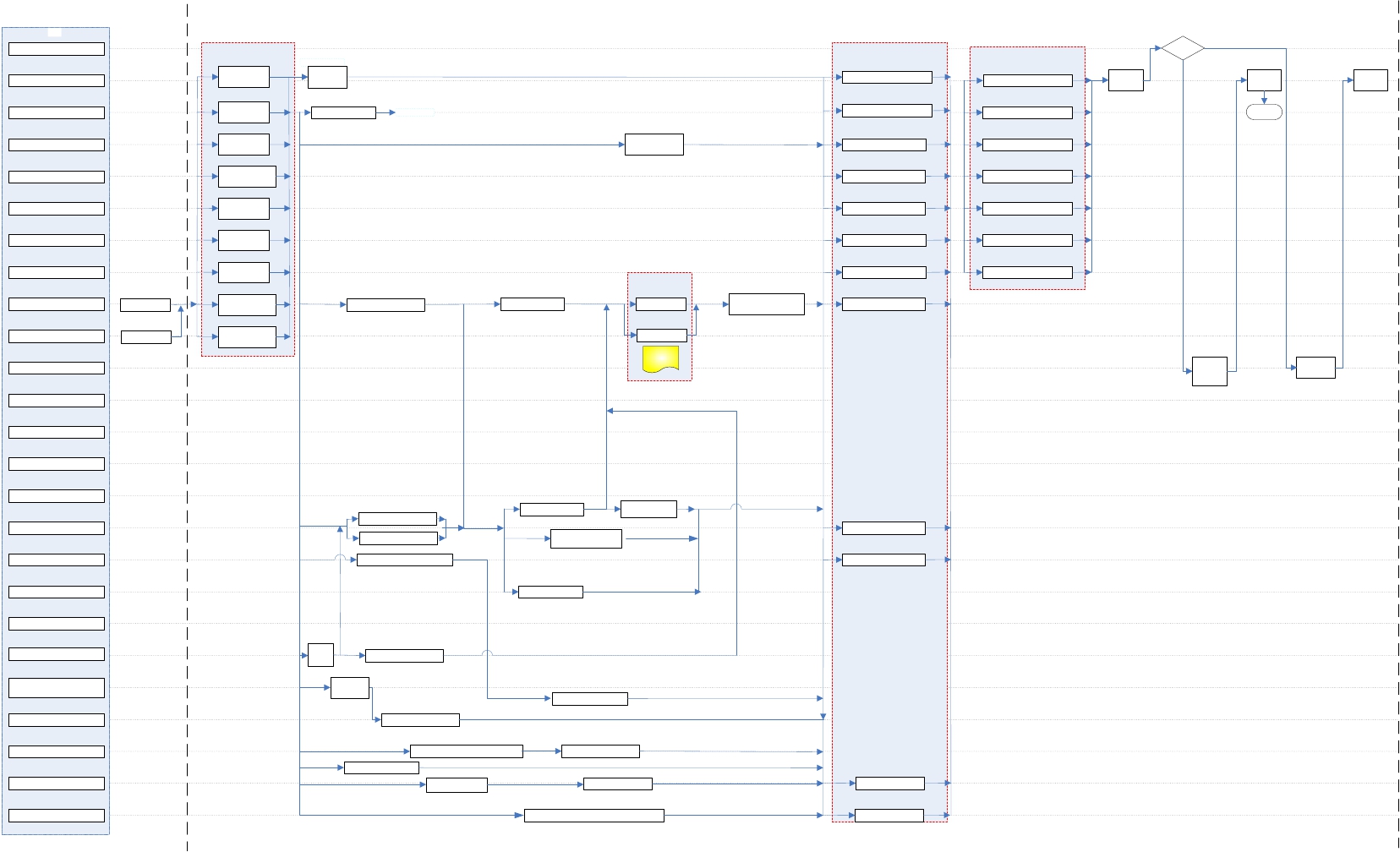 产品开发验证阶段阶段操作流程图（V01）
角色
IPMT-80
可获得性
决策评审
	NO
IPMT


PDT经理（LPDT）
执行项目监控
LPDT-310
	继续对项目进
	行管理和监控
YES
发布准备就绪评估
LPDT-320
	优化业务计划和风险评估
准备ADCP材料
LPDT-330
	准备可获得性决策评审材料
LPDT－315
	量产物料
	采购决策
LPDT-340
		与IPMT
	充分沟通
LPDT-350
	项目经验
	教训总结
LPDT-350
	项目经验
	教训总结
FPDT-140
	继续执行项目
	监控（财务）
RDPDT-130
	继续执行项目
	监控（开发）
FPDT-160
	实施可获得决策的财务分析

RDPDT-150
		产品准备评估
FPDT-150
	继续跟踪目标成本
FPDT-170
	准备可获得性决策评审材料

RDPDT-160
	准备可获得性决策评审材料
PDT财务代表（FPDT）


PDT开发代表（RDPDT）
结束
FPDT-160
RDPDT-140
	提供最终产品配
		置给订单履行
TSPDT-90
	继续执行项目监
	控（客户服务）
MNFPDT-120
	继续执行项目
	监控（制造）
PROPDT-140
	继续执行项目
	监控（采购）
TSPDT-100
		客户服务准备评估

MNFPDT-130
			制造准备评估

	PROPDT-150
			采购准备评估
TSPDT-110
		准备可获得性决策评审材料

MNFPDT-140
		准备可获得性决策评审材料

	PROPDT-160
		准备可获得性决策评审材料
PDT客服代表（TSPDT）


PDT制造代表（MNFPDT）


PDT采购代表（PROPDT）
MKTPDT-160
MKTPDT-170
	市场准备评估
MKTPDT-180
	准备可获得性决策评审材料
继续执行项目
监控（市场）
PDT市场代表（MKTPDT）
技术评审6
SE-420
	更新BOM并发布最
		新版本给制造
SE-430
	监控并管理配置及更改
SE-470
	更新BOM并发布最新
		版本给制造
SE-450
	外部系统认证
SE-460
	技术评审6
SE-480
	需求实现完备性评估
SE-410
	技术评审5
系统工程师（SE）
PQA-100
	继续监控产品质
		量目标和计划
PQA-110
组织技术评审6

	技术评审一
PQA-90
	组织技术评审5
PQA
POP-110
POP-120
操作指导书
关闭项目
数据库和
更新项目数
据库和环境
项目操作员（POP）
环境

	硬件工程师  (EE)


软件工程师  (SWE)


		结构工程师(ME)
工业设计师(IDE)


	测试工程师(TE)
TE-150
	BETA测试回归
		(客户现场）
TE-140
	进行BETA测试
		TE-160
			协助SE进行外部系统
				认证测试和标准测试
TE-120
	系统验证测试（SVT）
TE-130
		内部认证/标准测试
TE-170
	测试结果评审和准备评估
TD-70
TD-60
资料开发工程师(TD)


客户服务工程师  (TSS)


	制造操作人员  (MOPS)
用户资料提交采购并维护
资料准备评估
TSS-60
	进行BETA测试
PP-35
PP-40
	继续制造系统验证
生产试
产产品
	AME-150
制造-试制工程师  (PP)
制造-高级制造工程师
下达量产物
PRO-70
		用户资料出版



	MKTE-100
(AME)

采购人员  (PRO)
料计划
PRO-60
	采购长货期量产物料

		MKTE-90
营销工程师  (MKTE)
继续准备发布/ 局部公开/定价/培训
验证销售订单模板
MKTE-80
	制定客户迁移计划
FF-40
FF-50
FF-60
订单履行人员  (FF)


	销售专员  (S)
订单履行准备评估

S-40
		销售准备评估
执行订单履行活动
验证订单环境


接受培训和准备销售力量
S-30
第4页，共5页。
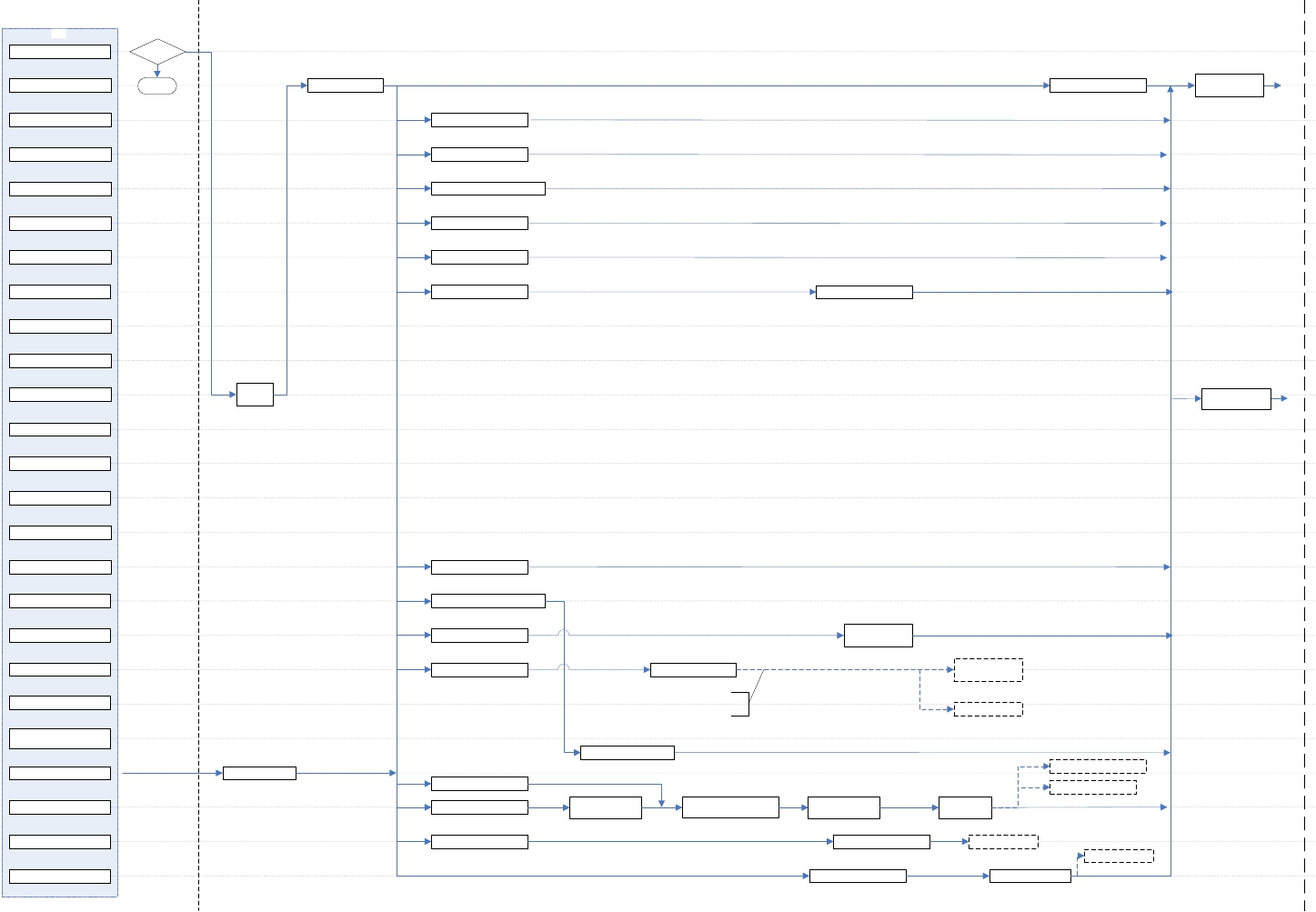 产品开发发布阶段阶段操作流程图（V01）
角色
IPMT
IPMT-80
	可获得性
		DCP
YES
NO
	结束
LPDT-380
	制定和沟通GA确认
		通知
LPDT-370
	项目结束经验教训总结
LPDT-360
	继续执行项目监控
PDT经理（LPDT）
FPDT-180
PDT财务代表（FPDT）


	PDT开发代表（RDPDT）


	PDT客服代表（TSPDT）


PDT制造代表（MNFPDT）


PDT采购代表（PROPDT）
继续执行项目监控（财务）

RDPDT-170
	继续执行项目监控（开发）

TSPDT-120
		继续执行项目监控（客户服务）

MNFPDT-150
	继续执行项目监控（制造）

PROPDT-170
	继续执行项目监控（采购）
MKTPDT-190
MKTPDT-200
PDT市场代表（MKTPDT）


	系统工程师（SE）


		PQA
继续执行项目监控（市场）
向PDT和销售发布价格
POP-130
POP-140
		关闭项目
	数据库和环境
更新项目
	文档
项目操作员（POP）
硬件工程师  (EE)


软件工程师  (SWE)


		结构工程师(ME)


	工业设计师(IDE)

			TE-180
测试工程师(TE)


资料开发工程师(TD)
Beta测试退出检查

TD-80
	用户资料提交采购并维护(继续)
TSS-70
TSS-80
试验局升级到GA级
产品/拆除局点设备
客户服务工程师  (TSS)
支持客户迁移计划
MOPS-10
	向量产操作切换
MOPS-20
	RAMP UP生产

		开始量产，与供应
			链流程连接
监控供应与需求
		（MOPS）


监控生产（MOPS）
制造操作人员  (MOPS)


制造-试制工程师  (PP)
制造-高级制造工程师
(AME)
PRO-90
	用户资料出版(继续)
PRO-80
	采购量产物料
监控销售与客户（MKTE）
采购人员  (PRO)
MKTE-110
完成客户迁移计划
MKTE-120
		确定发布材料
促销产品包（MKTE）
MKTE-130
	向办事处/  大区
		分发市场资料
MKTE-150
	完成发布准备/信息
		透露/沟通
MKTE-160
	发布产品包和
		公布GA日期
MKTE-140
	培训销售人员/售前技术支持/
		代理商
营销工程师  (MKTE)
FF-70
FF-80
订单履行人员  (FF)
完成订单环境的建立
渠道备货
ISC流程
进行月度预测（S）
S-50
S-60
销售专员  (S)
接受培训和准备销售力量
开始销售标准产品包
第5页，共5页。